WHO
Cabala Ondřej, 447335
Vyvialová Jana, 481396
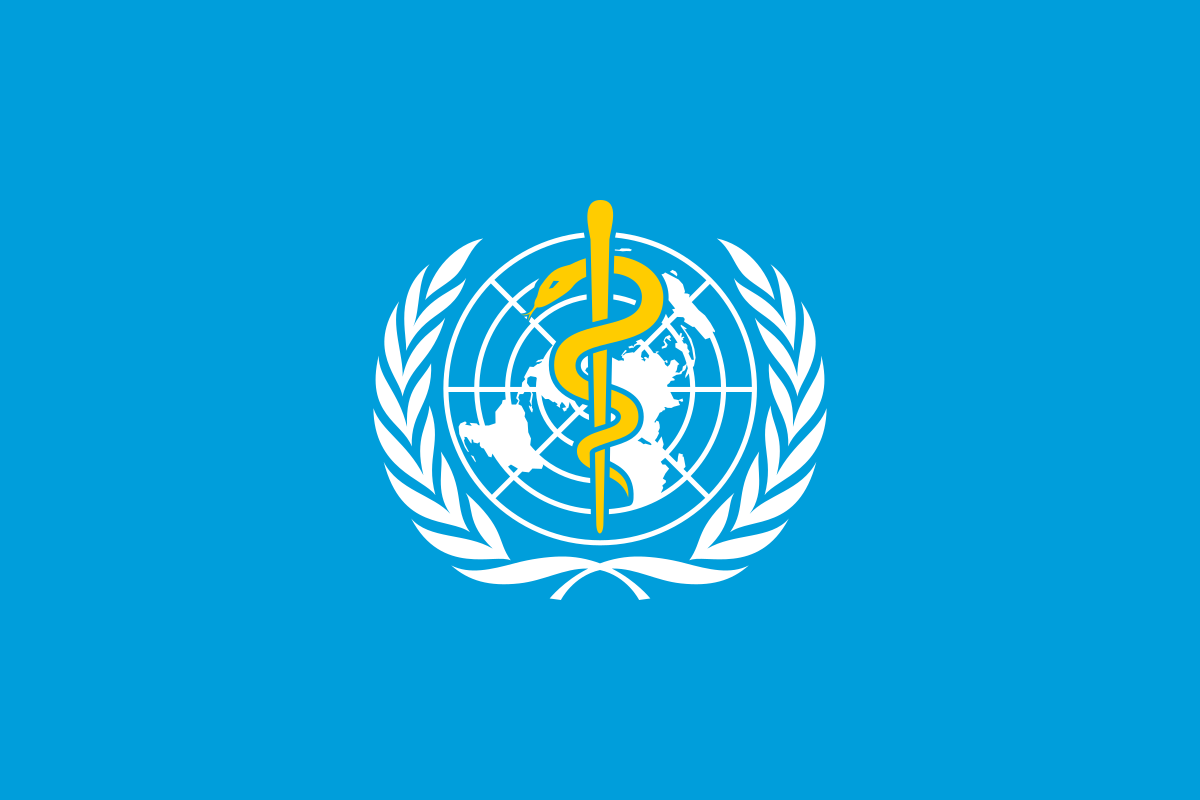 Co je to WHO?
World Health Organization/Světová zdravotnická organizace
Agentura OSN
Mezinárodní autorita v otázce zdraví

Vznik: 7. 4. 1948 (Světový den zdraví)
Sídlo: Ženeva
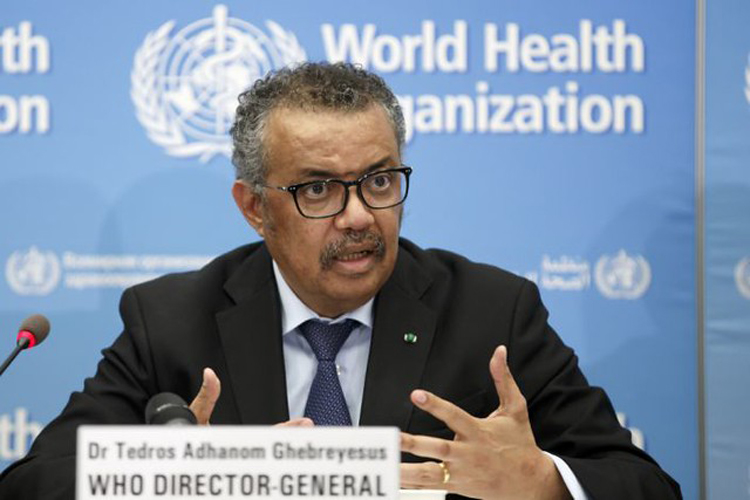 Předseda WHO
Tedros Adhanom Ghebreyesus
Ve funkci od roku 2017
Mapa členských zemí WHO
Funkce organizace WHO (uvedeno v agendě 2012)
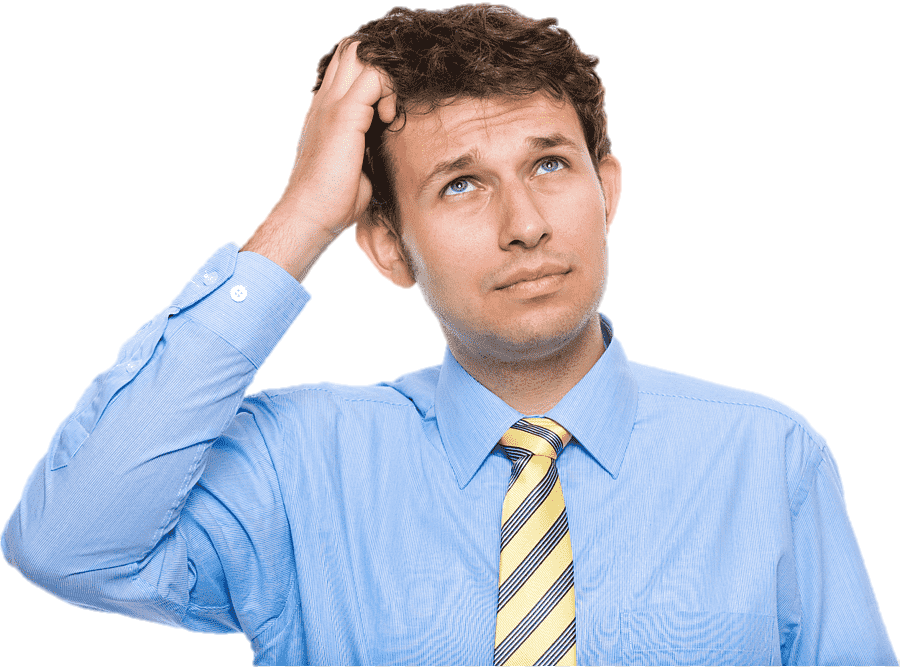 Poskytování vedení v záležitostech kritických pro zdraví a zapojování se do partnerství v oblastech, kde nutná součinnost.
Formování výzkumné agendy a šíření cenných znalostí, stanovení standardů a následná podpora a jejich realizace.
Formulace etických aspektů a politik založených na přímých důkazech.
Poskytování technické podpory členům WHO, urychlení změn a budování udržitelné institucionální kapacity.
Dlouhodobé sledování světové zdravotní situace a hodnocení zdravotních trendů.
CRVS (civilní registrace a vitální statistika ) - sledování důležitých událostí (narození, úmrtí, svatba, rozvod) pro formování statistiky.
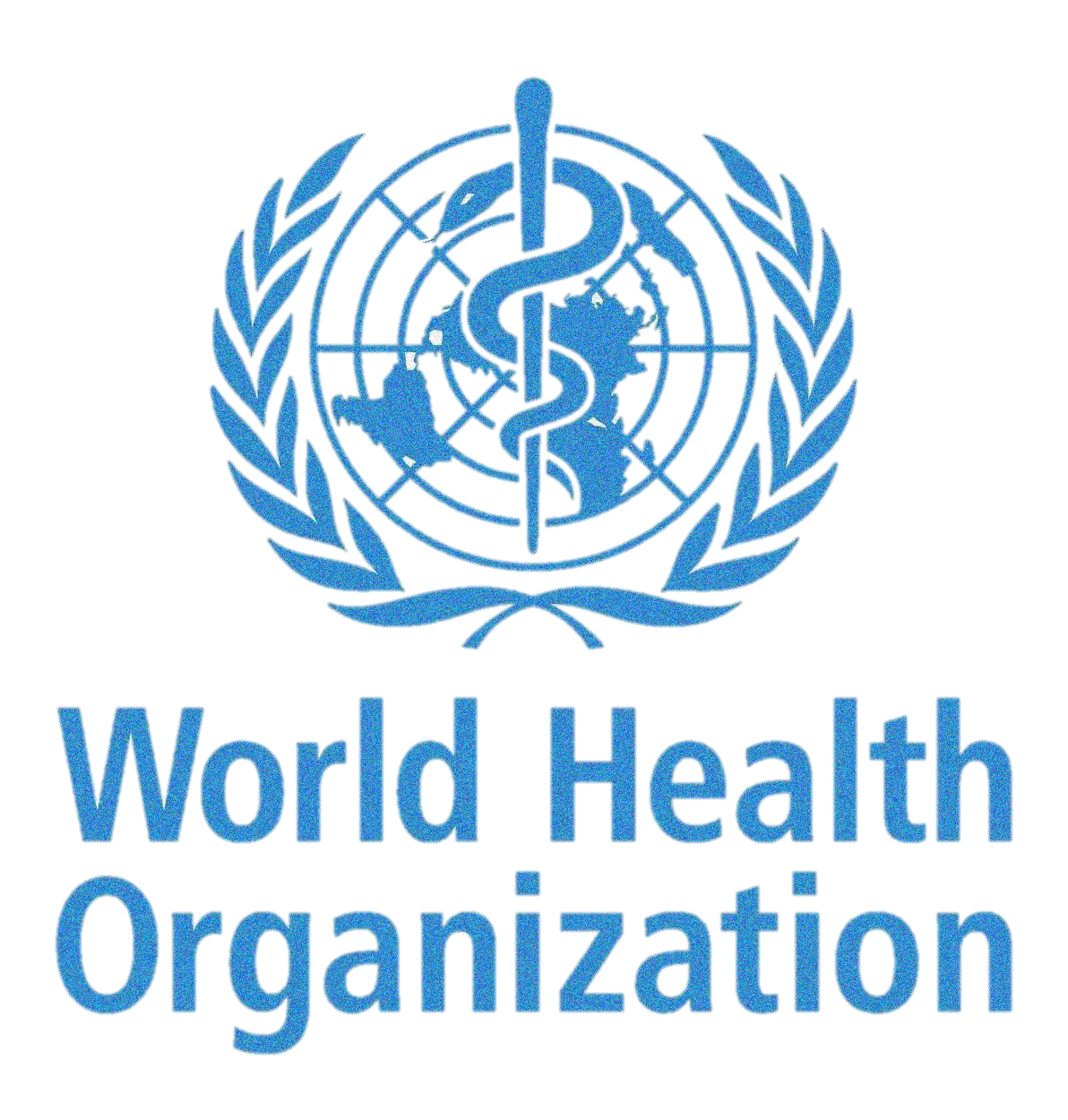 Funkce organizace WHO
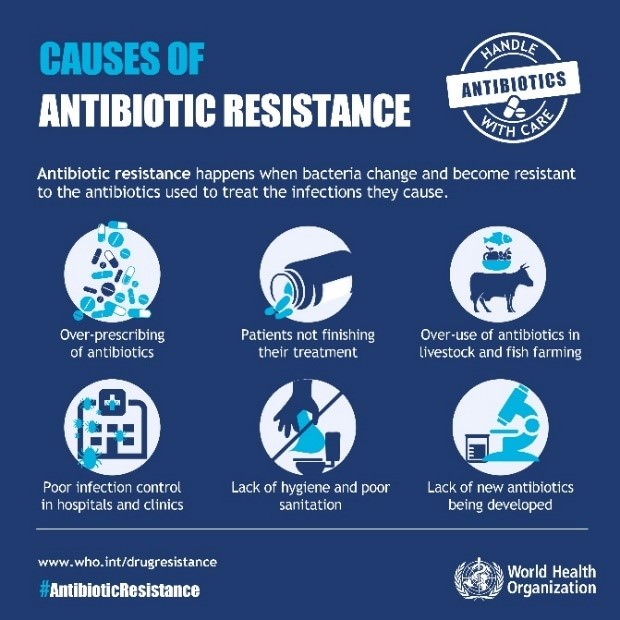 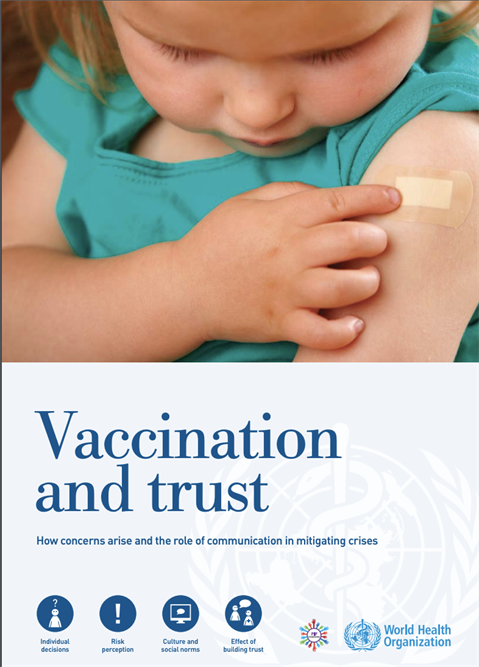 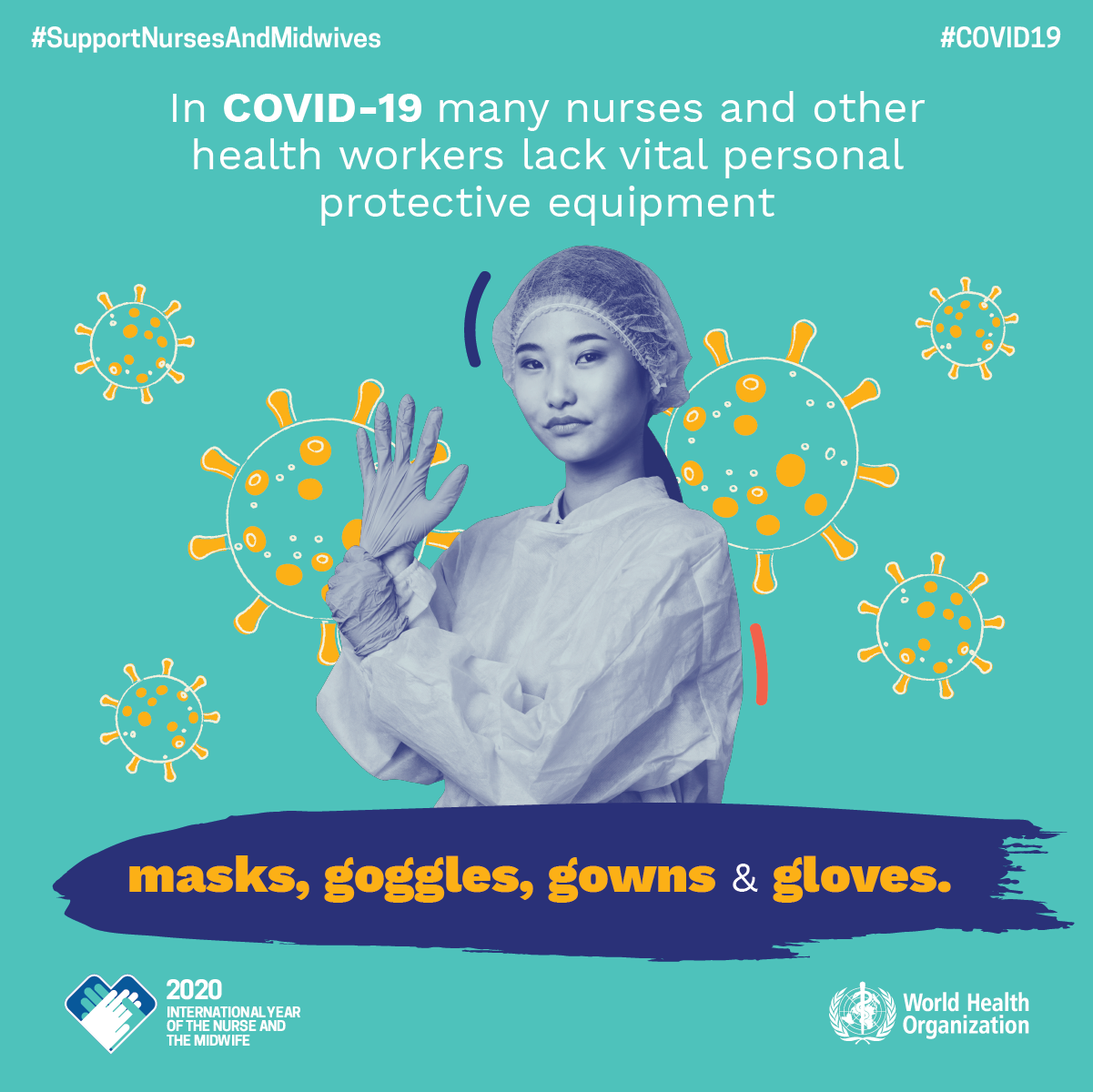 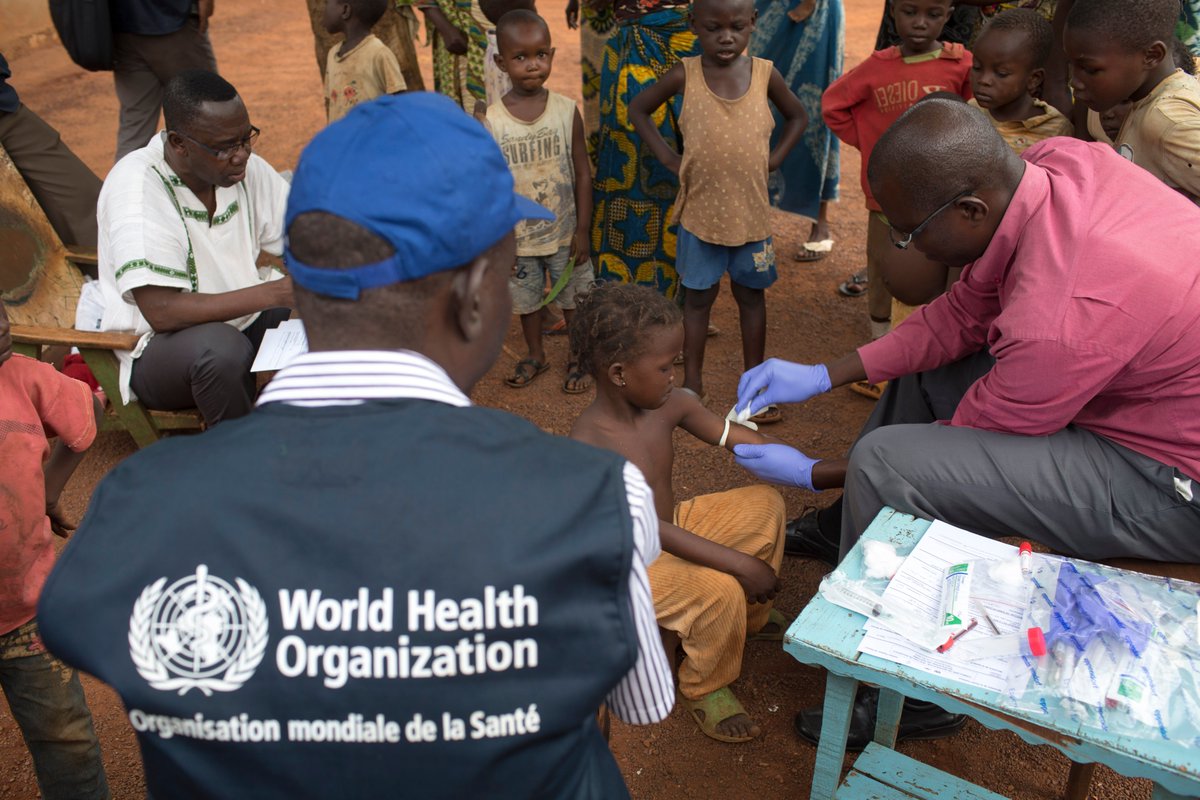 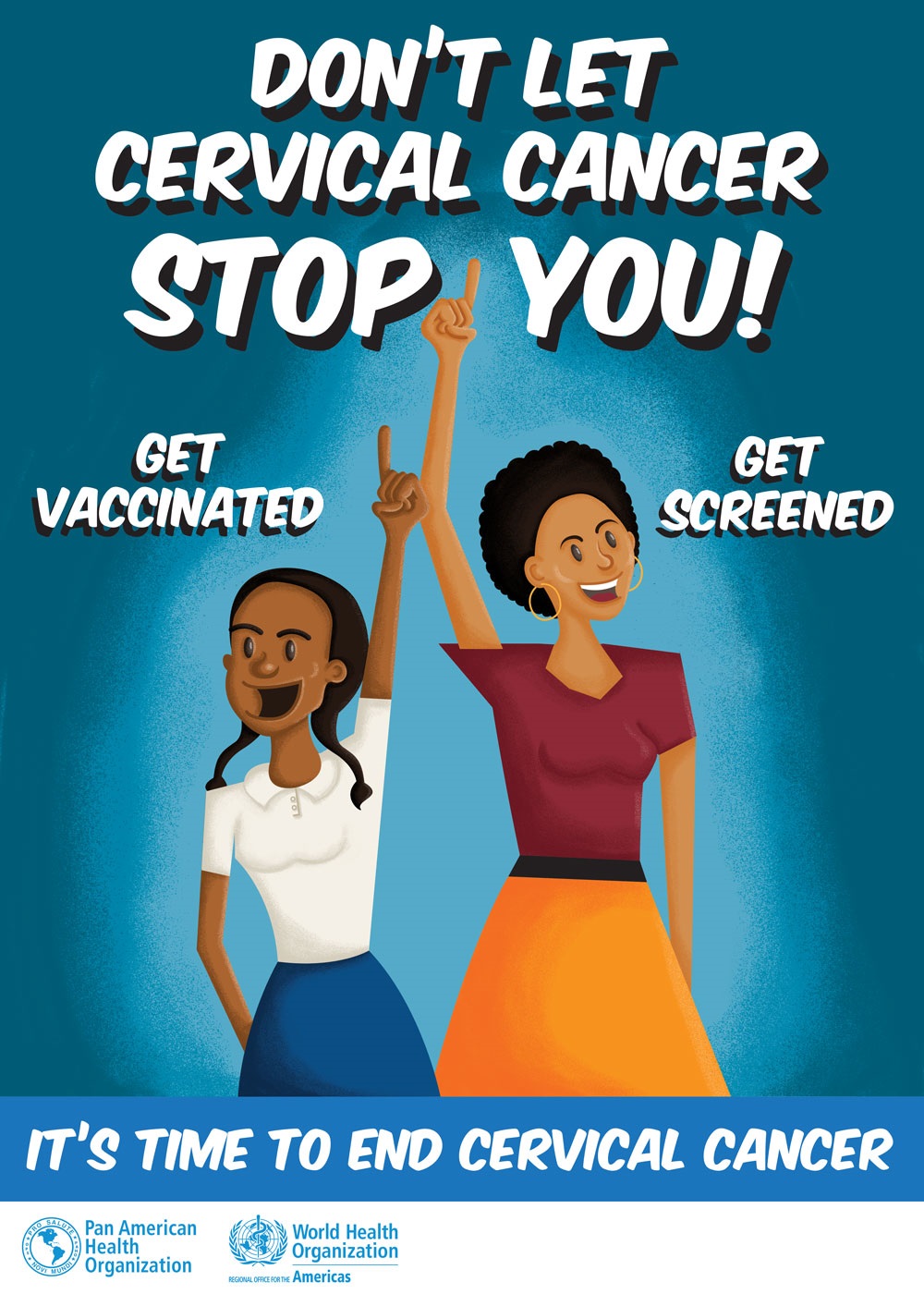 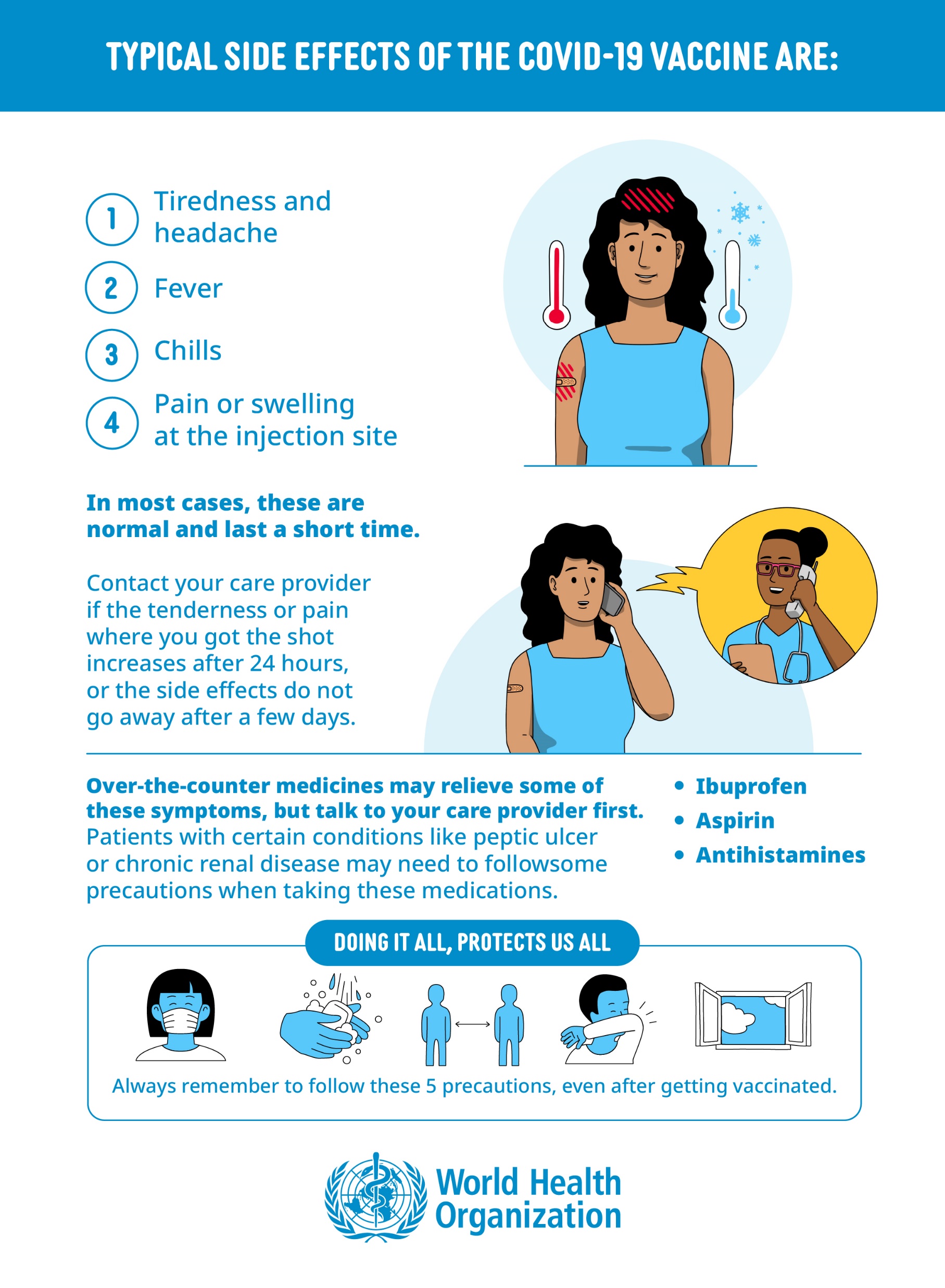 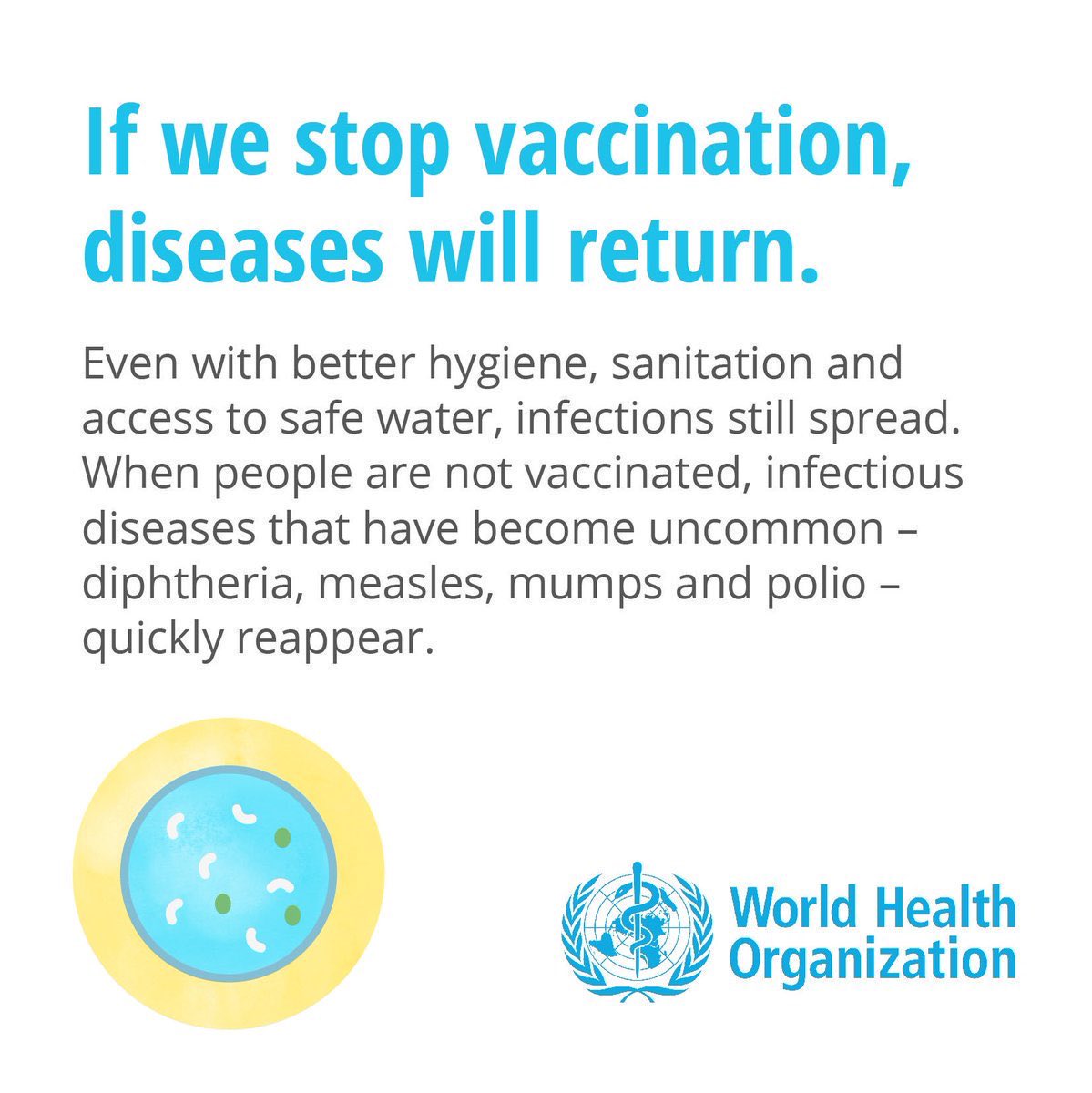 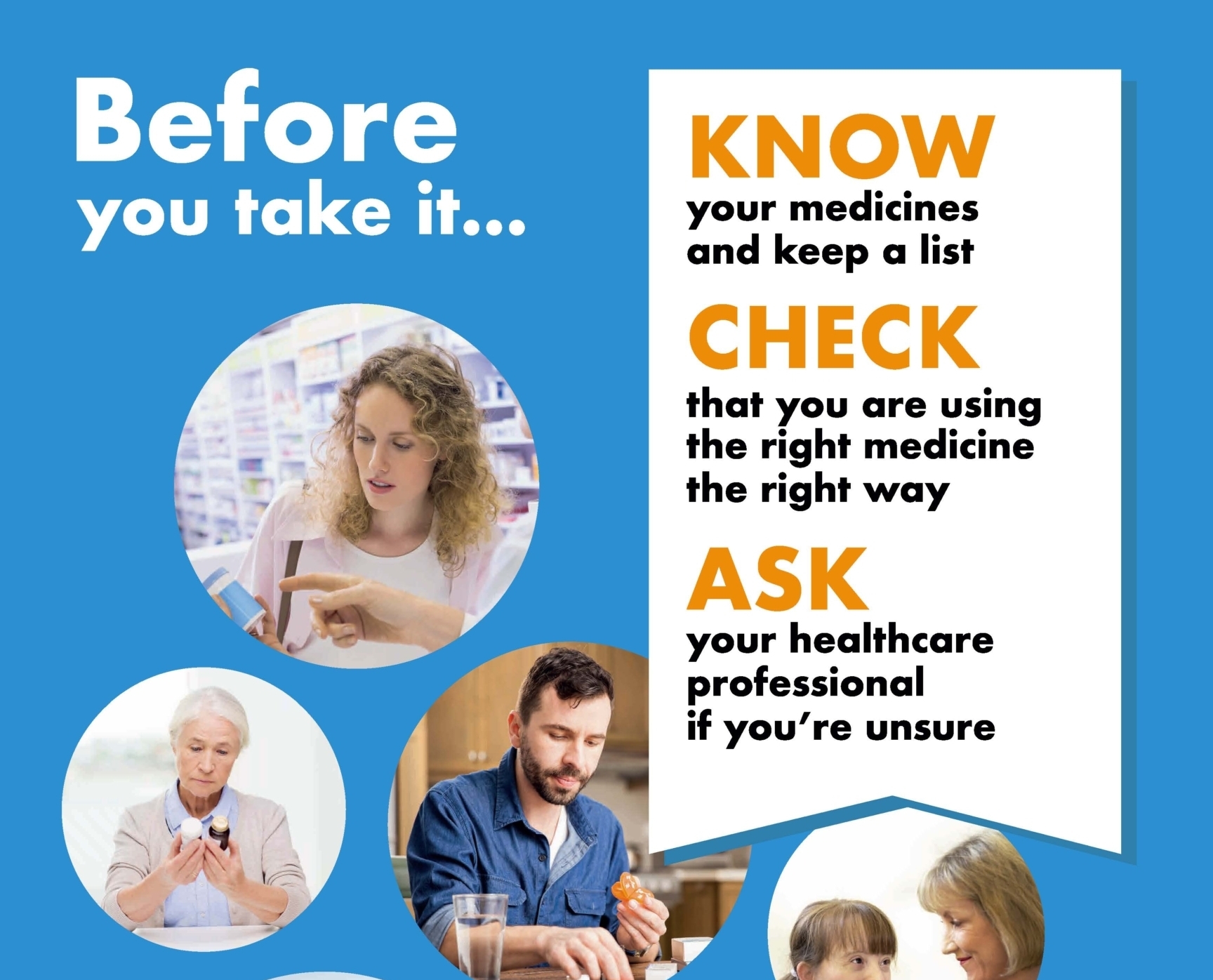 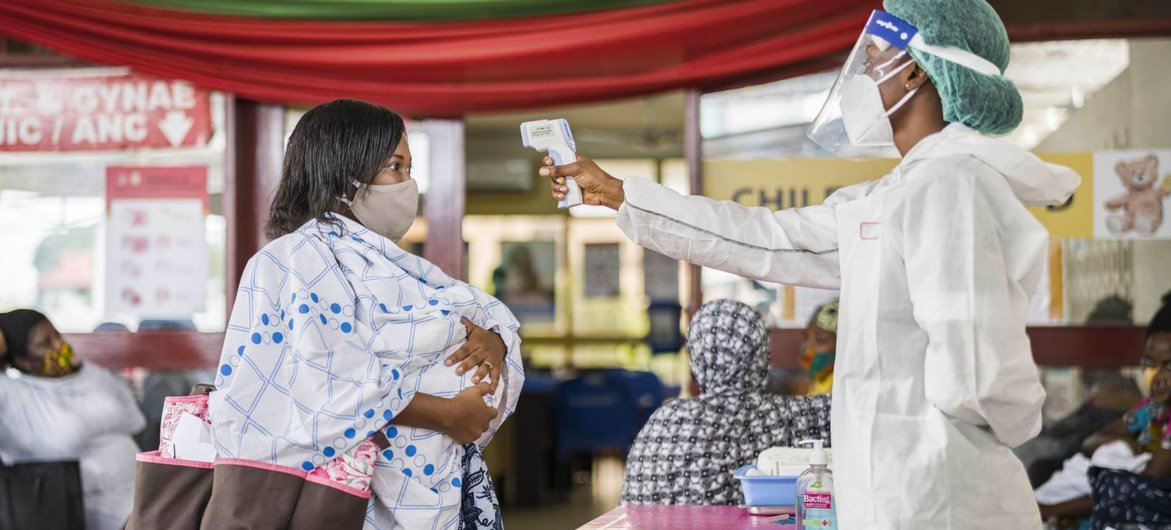 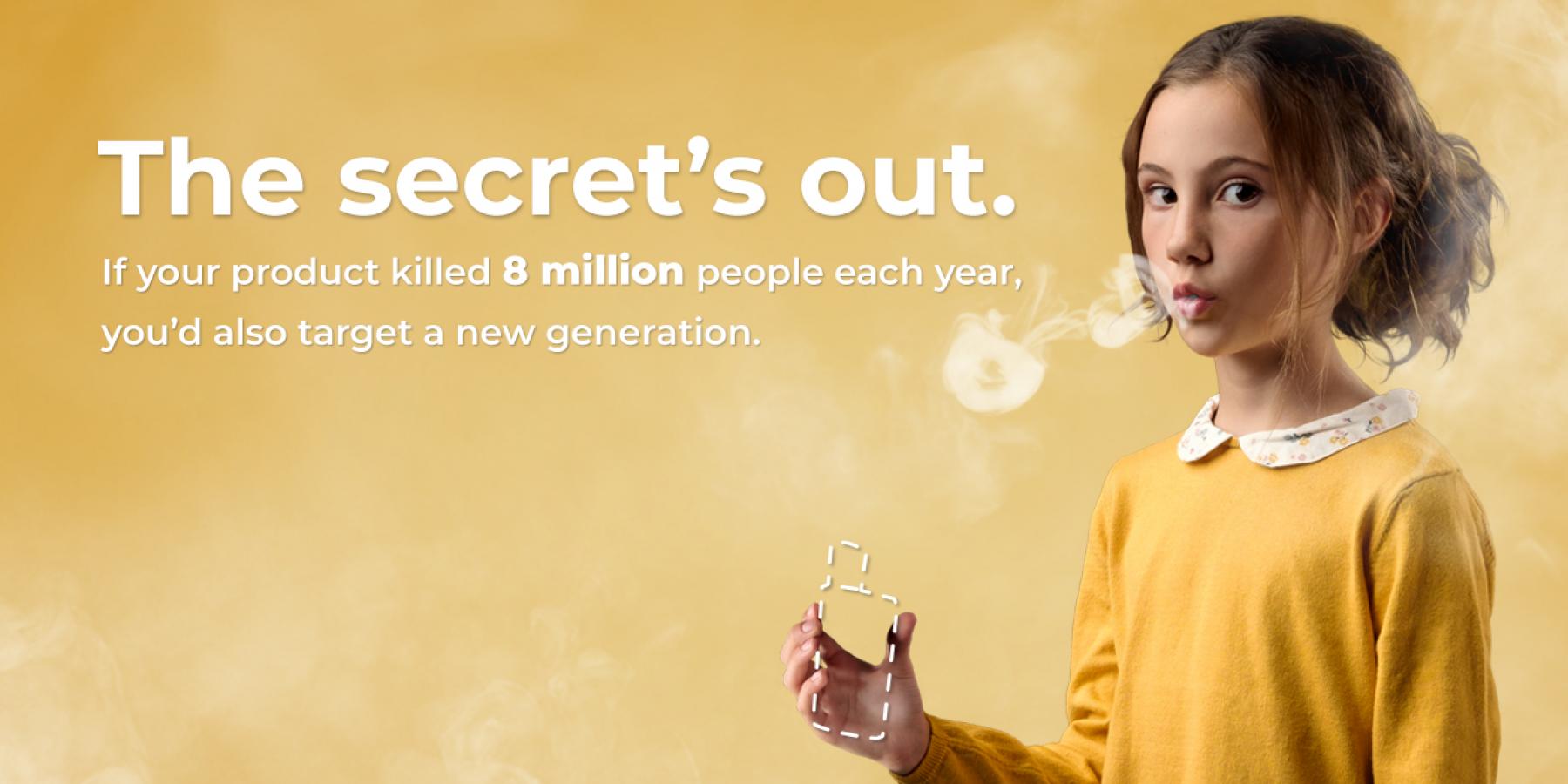 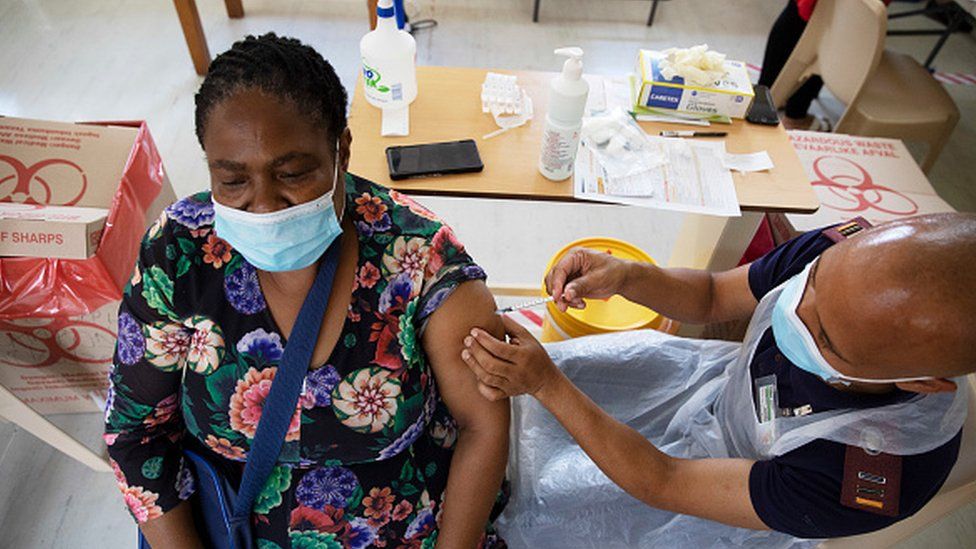 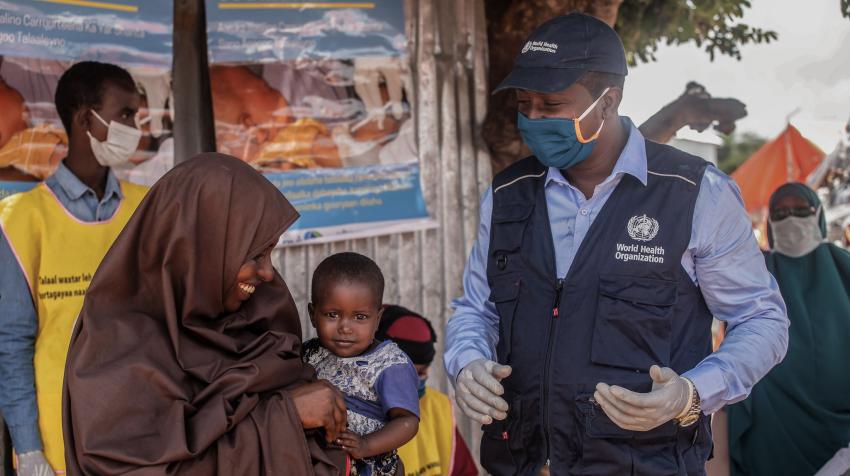 Primárním úkolem WHO je „dosažení všemi lidmi nejvyšší možné úrovně zdraví“

 Likvidace nemocí
 Monitorování průběhu a šíření infekčních nemocí jako SARS, Covid-19, malárie, opičích neštovic a AIDS
 Vývoj a distribuce vakcín
 Realizace celosvětových kampaní, např. na zvýšení spotřeby zeleniny, nebo na snížení konzumace tabáku, a provádění vlastních výzkumných projektů
 Šíření zdravotní osvěty po celém světě
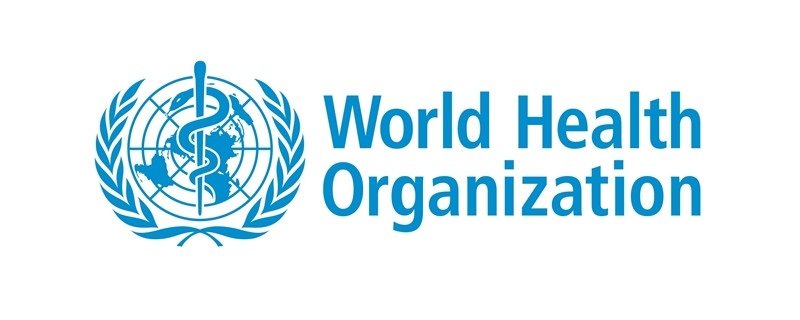 Funkce organizace WHO
Kromě tohoto nejvyššího úkolu má i řadu dalších – například je tím  orgánem, který dohlíží na to, aby jednotlivé diagnózy měly na celé Zemi stejné jméno, protože i tato zdánlivá „byrokratština“ kolem jednotného názvosloví může zachraňovat životy. 
  Viz Covid-19 (původní název SARS Cov2)
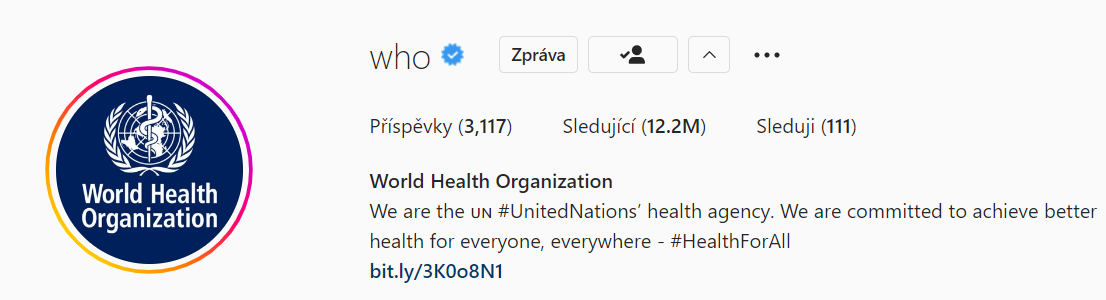 Kde hledat informace o WHO?
https://www.who.int/

https://www.instagram.com/who/
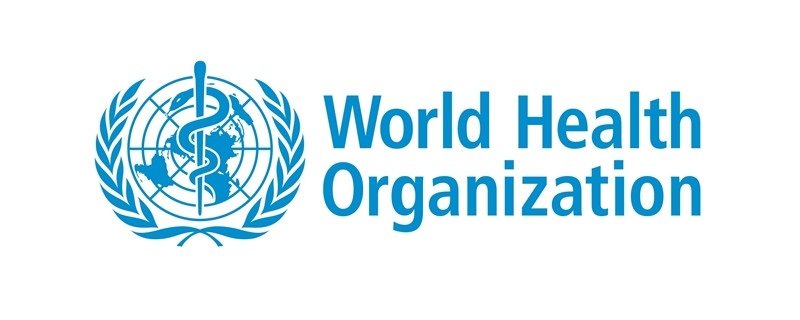 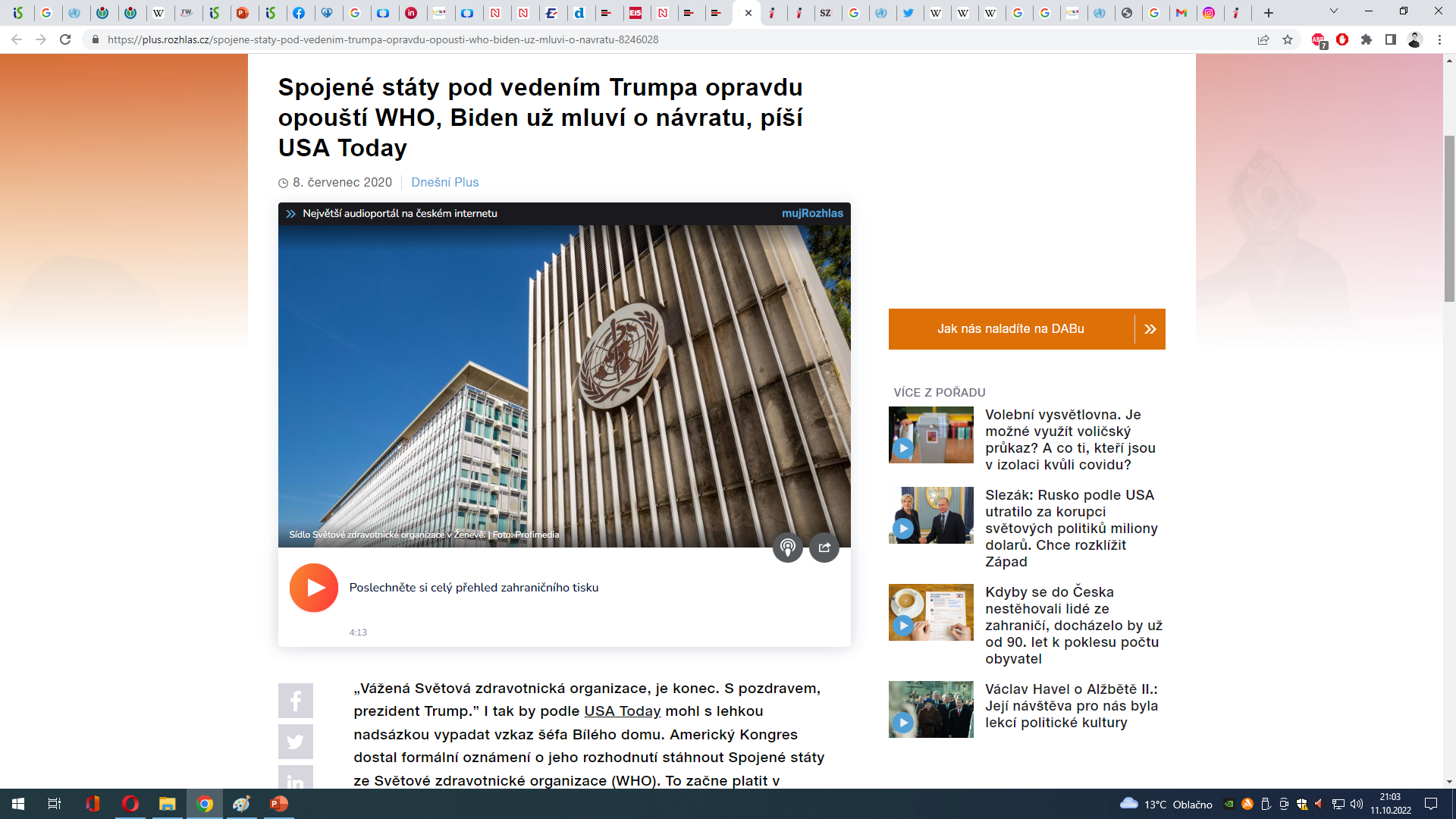 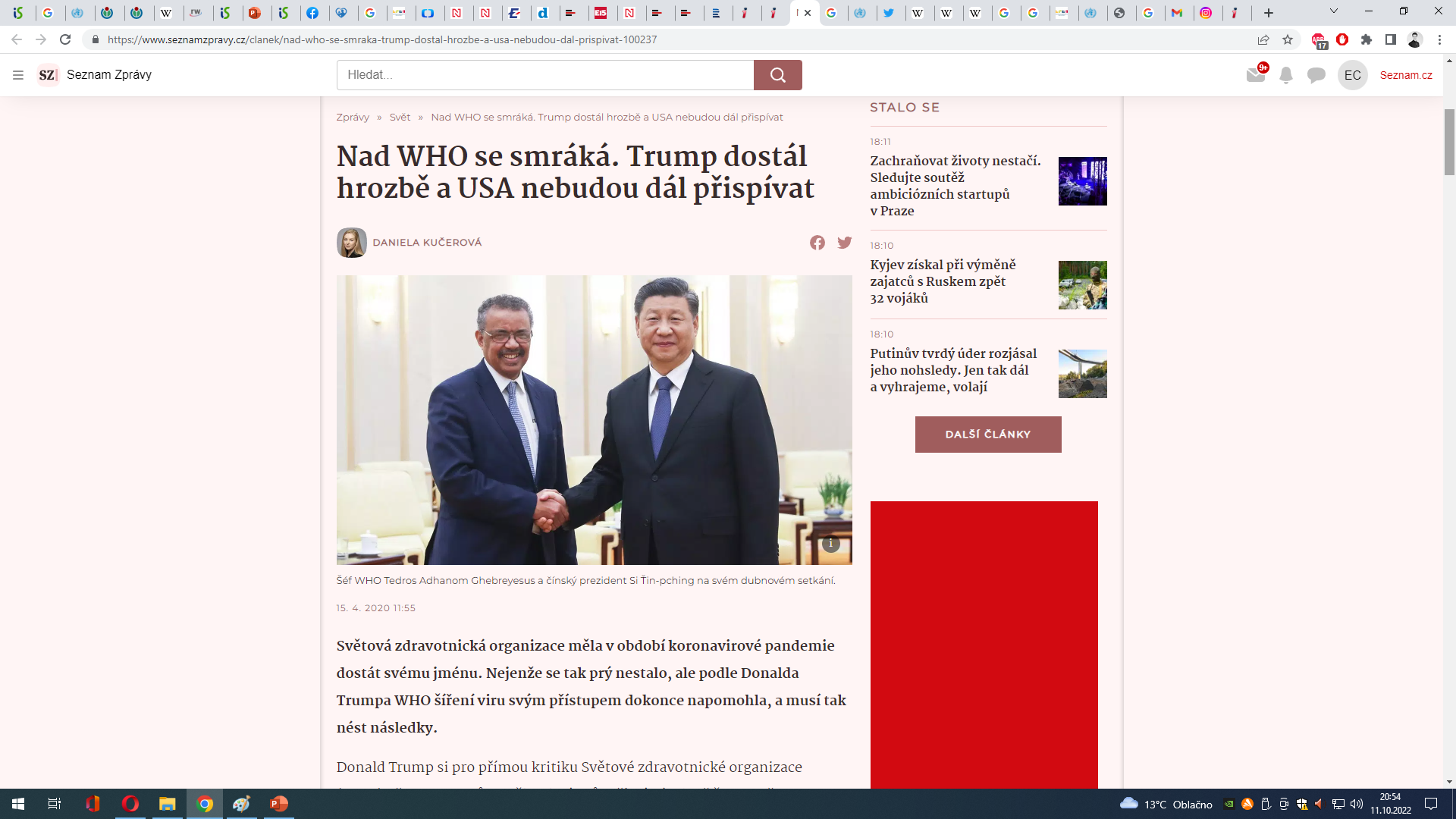 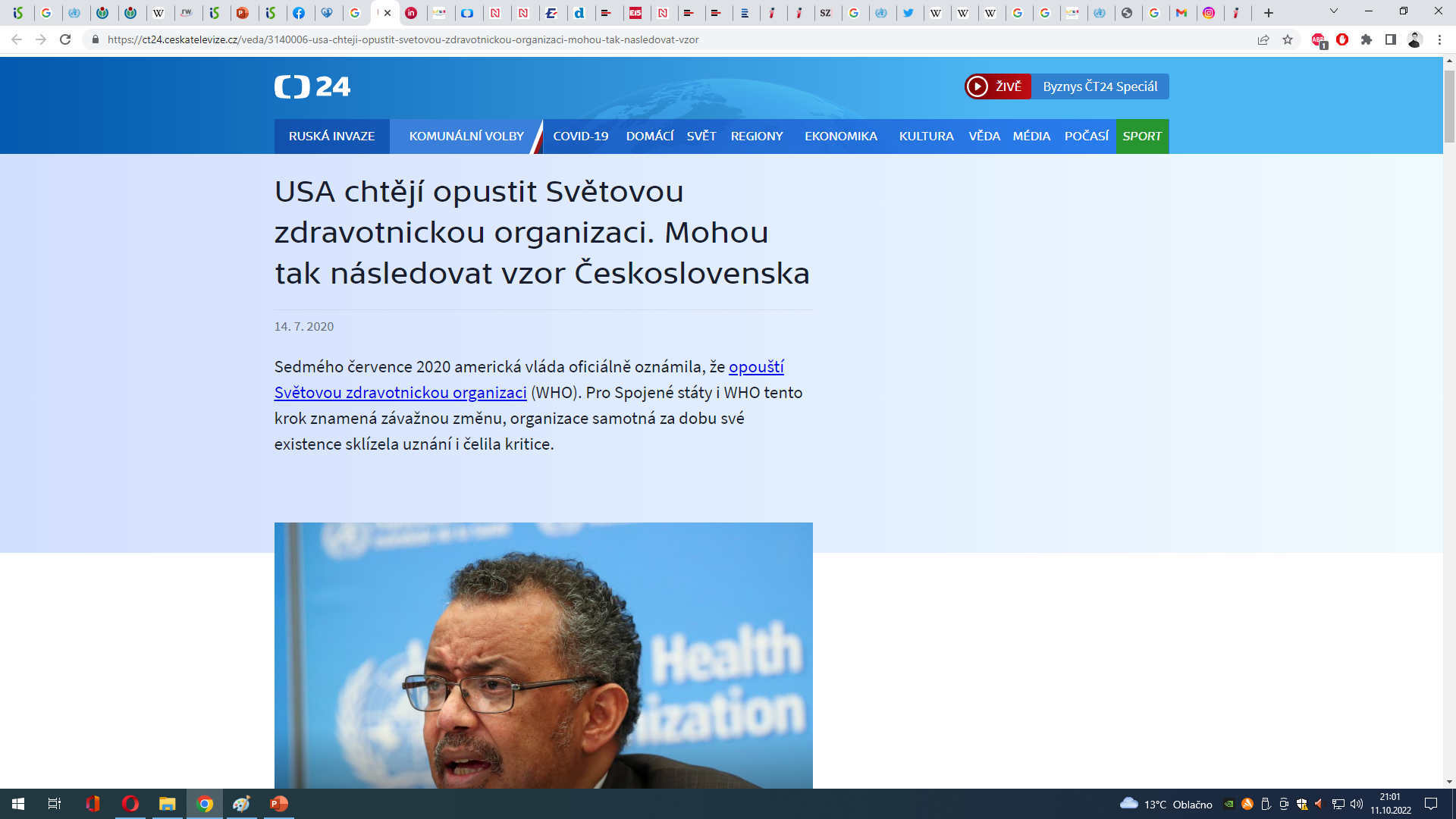 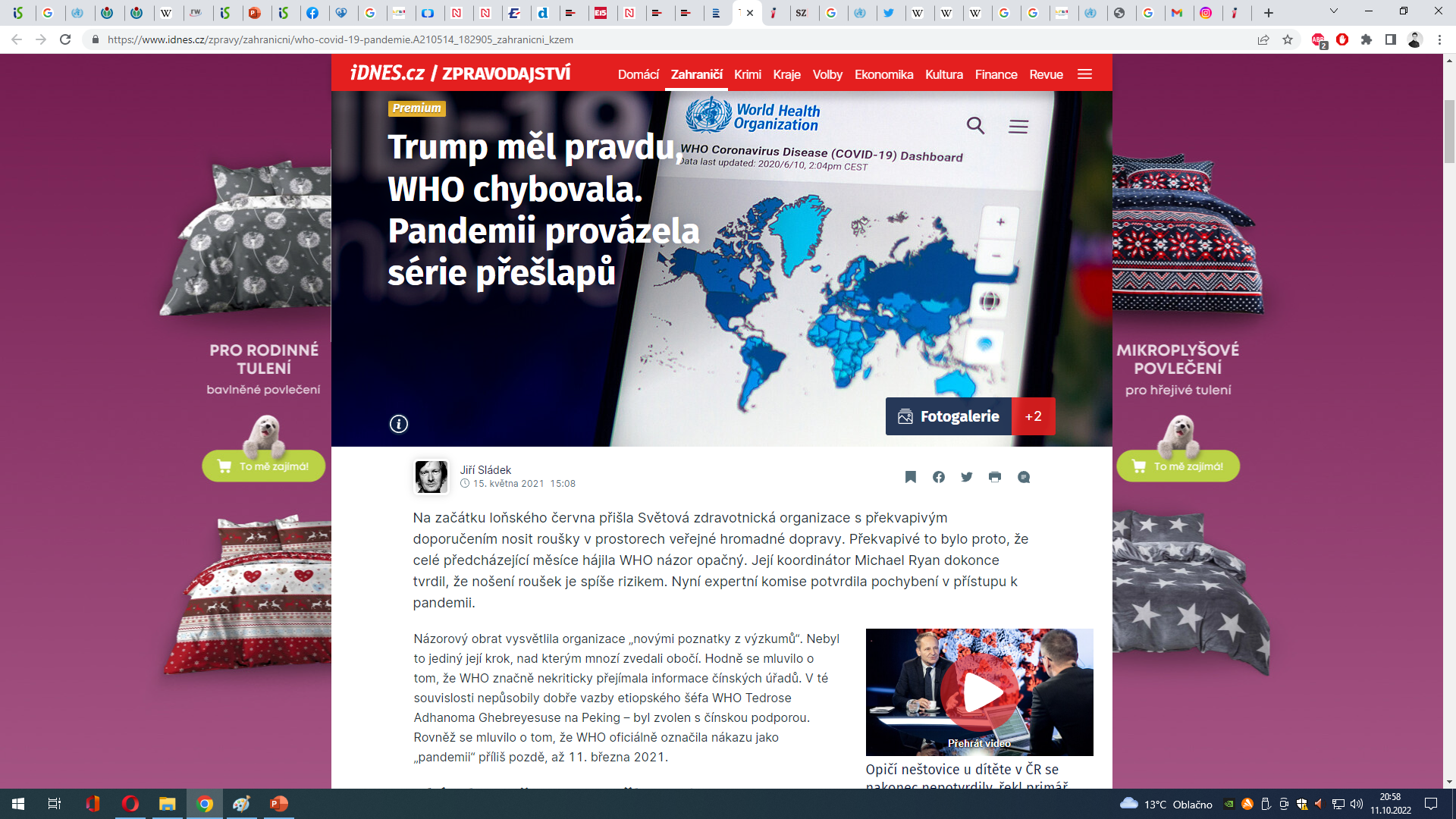 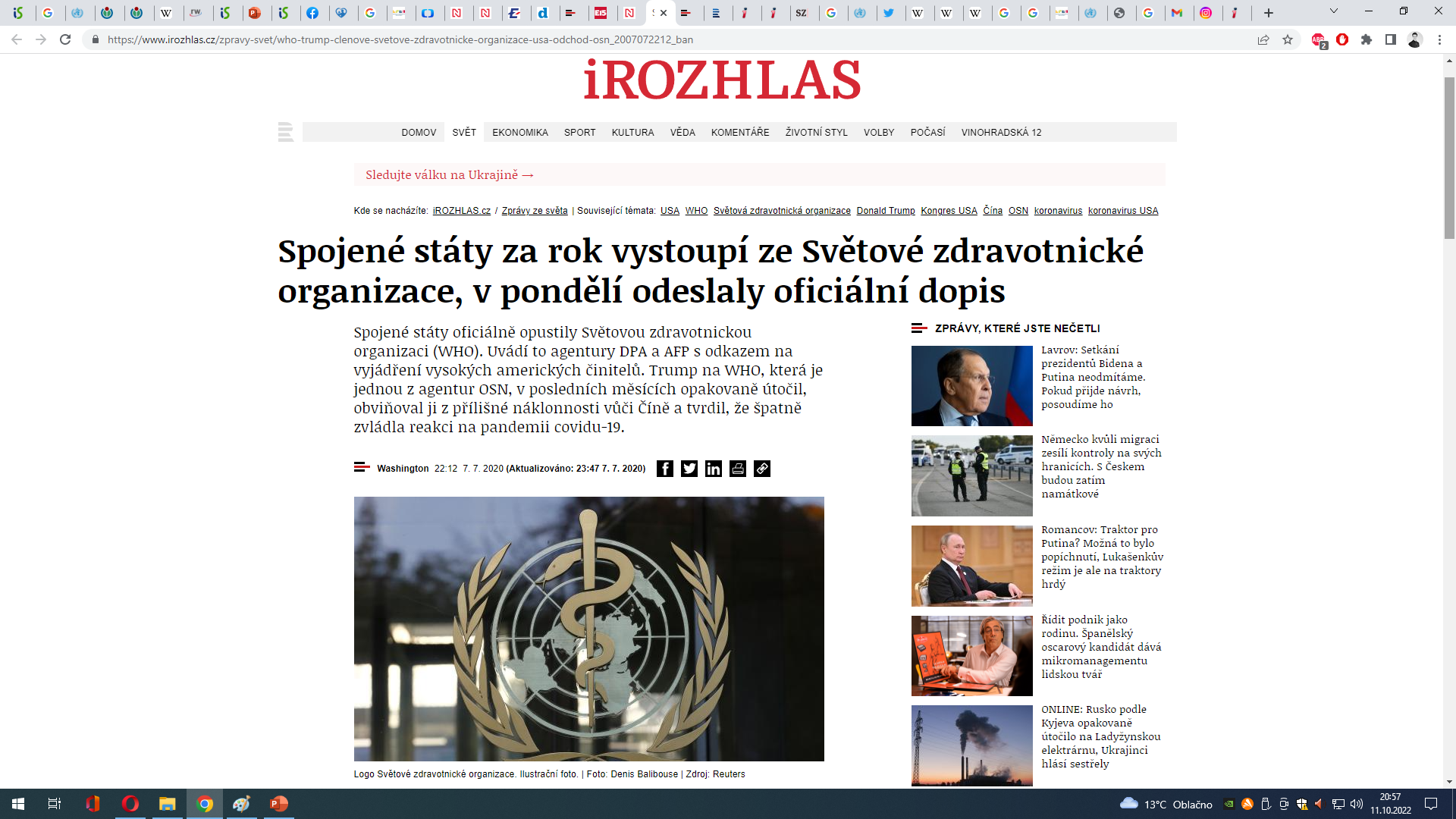 WHO  - kontroverze
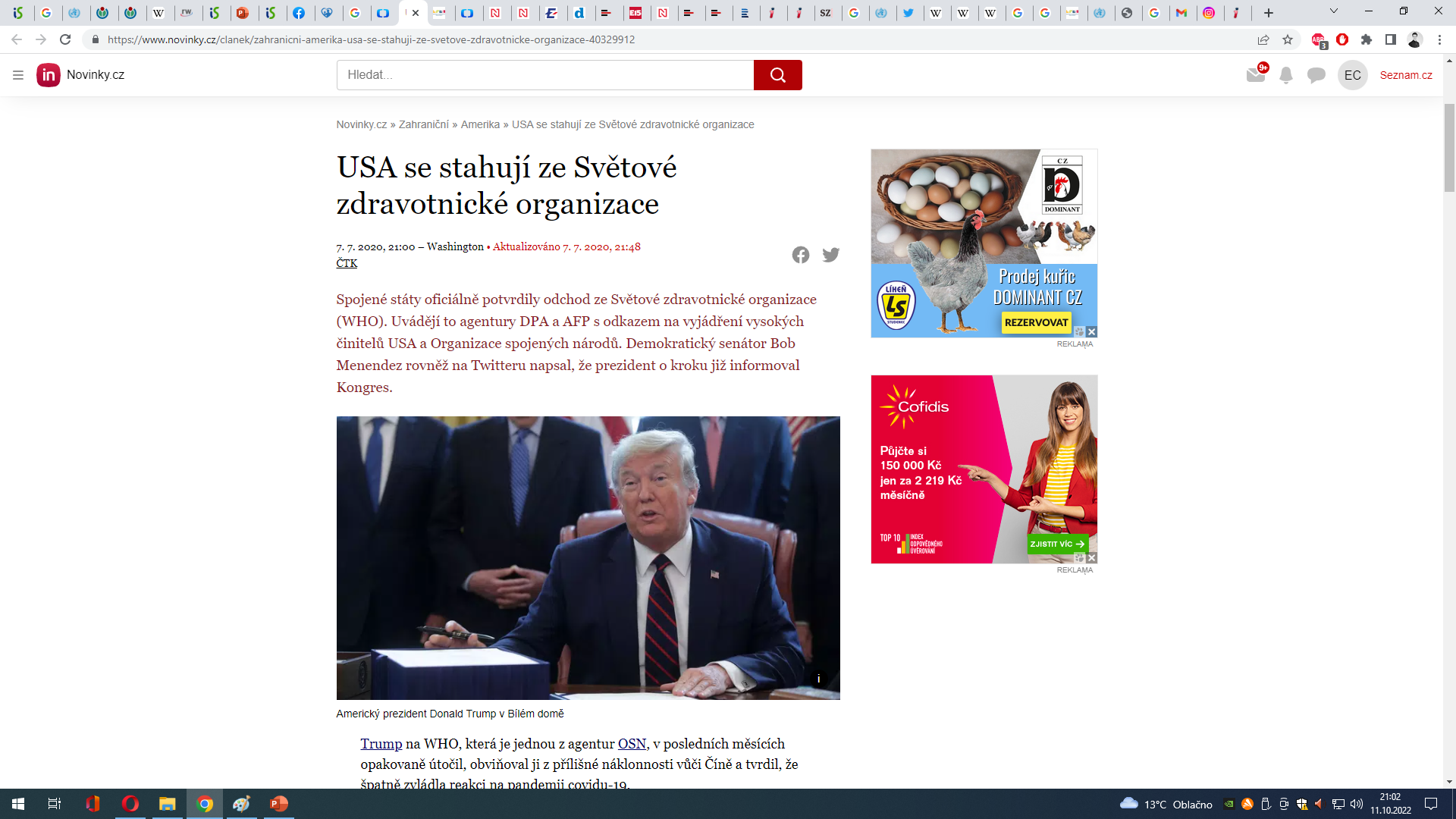 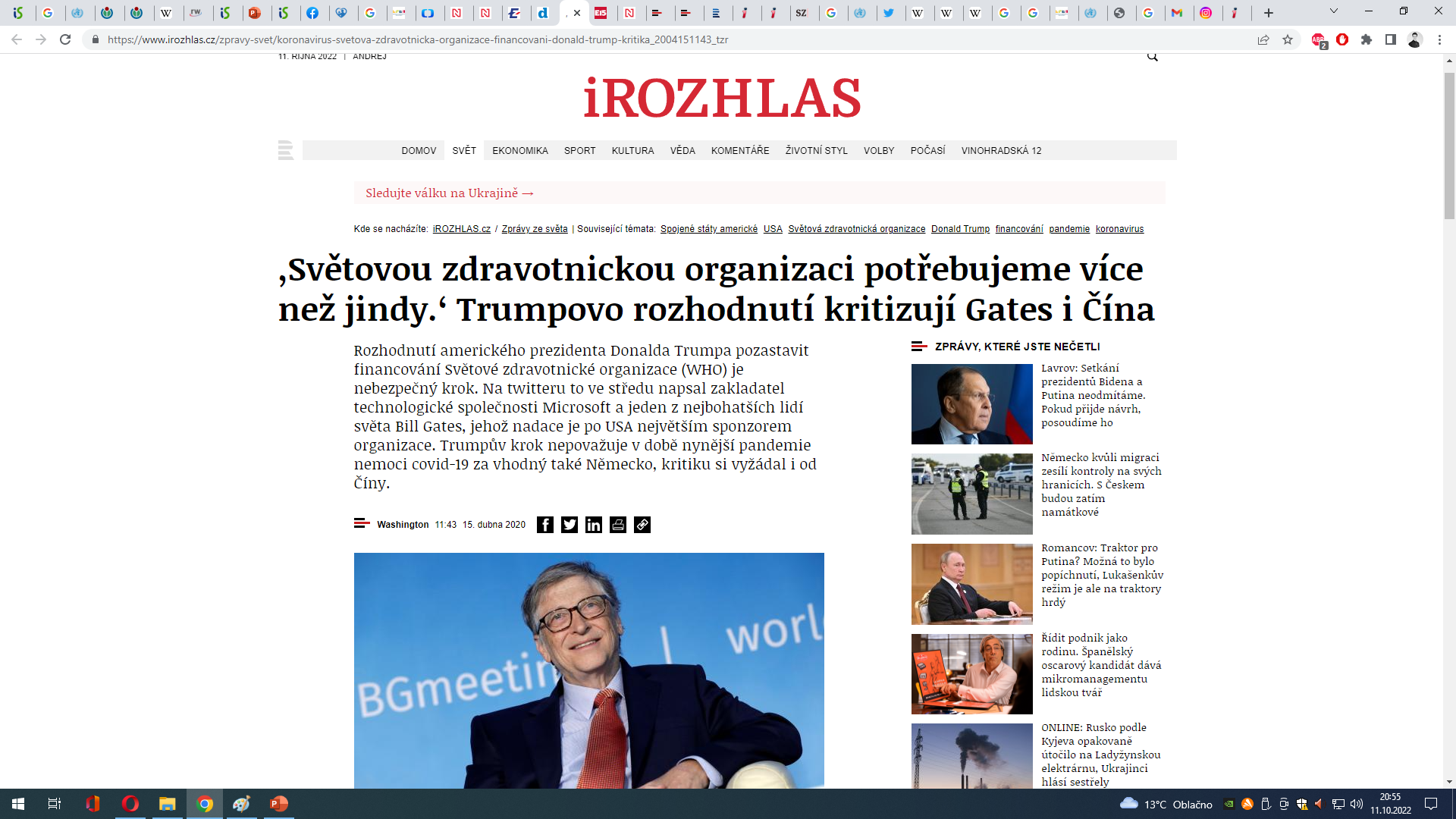 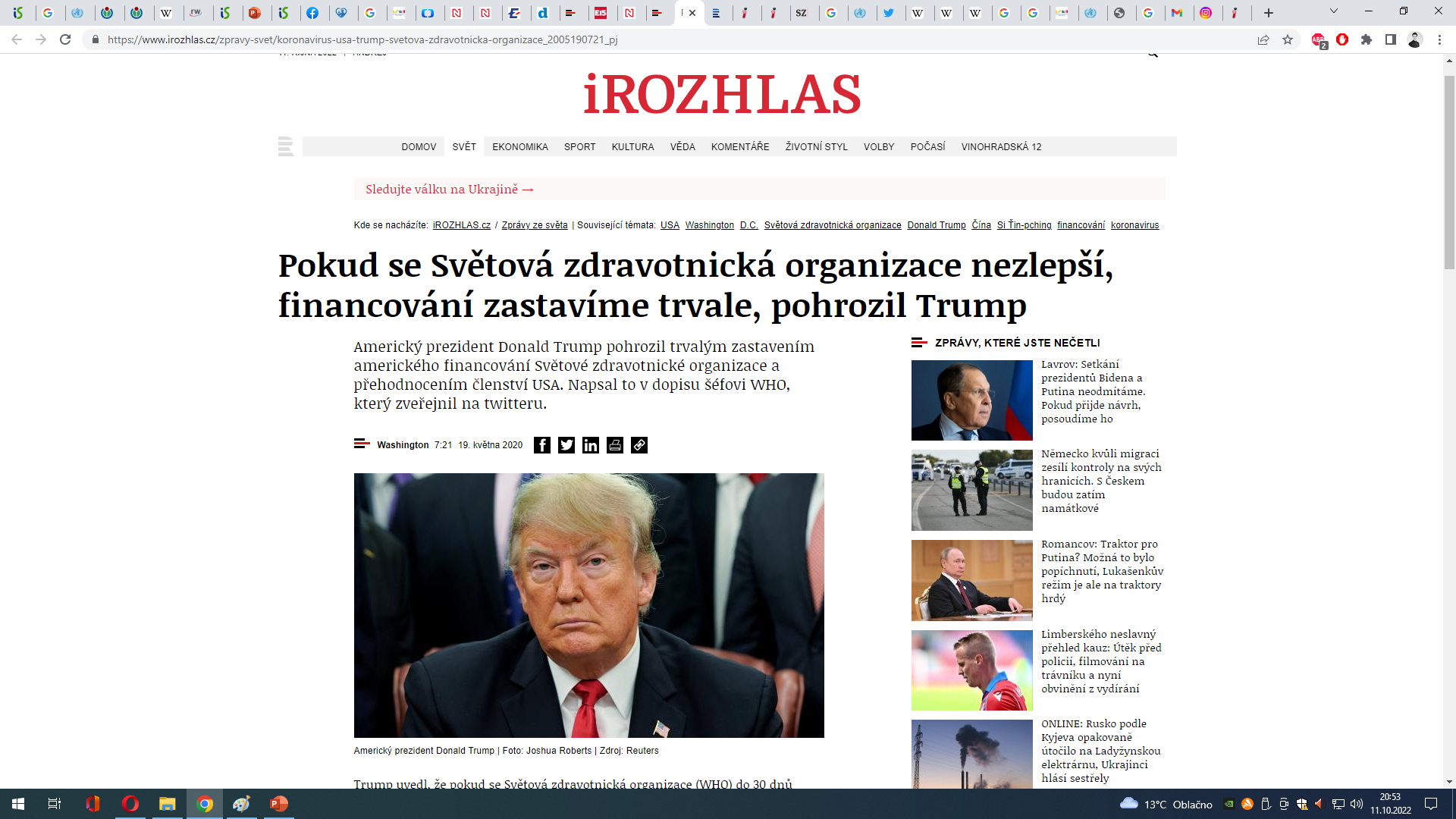 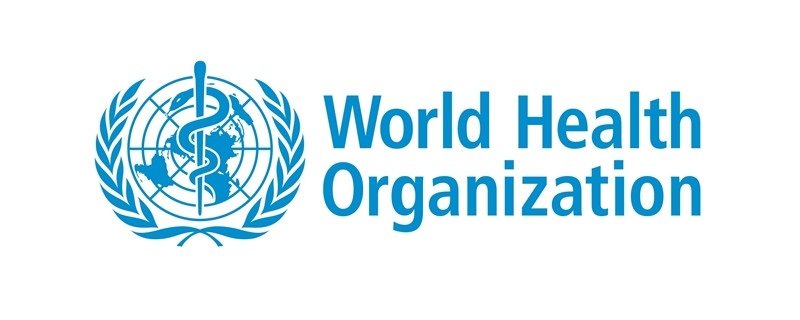 WHO - kontroverze
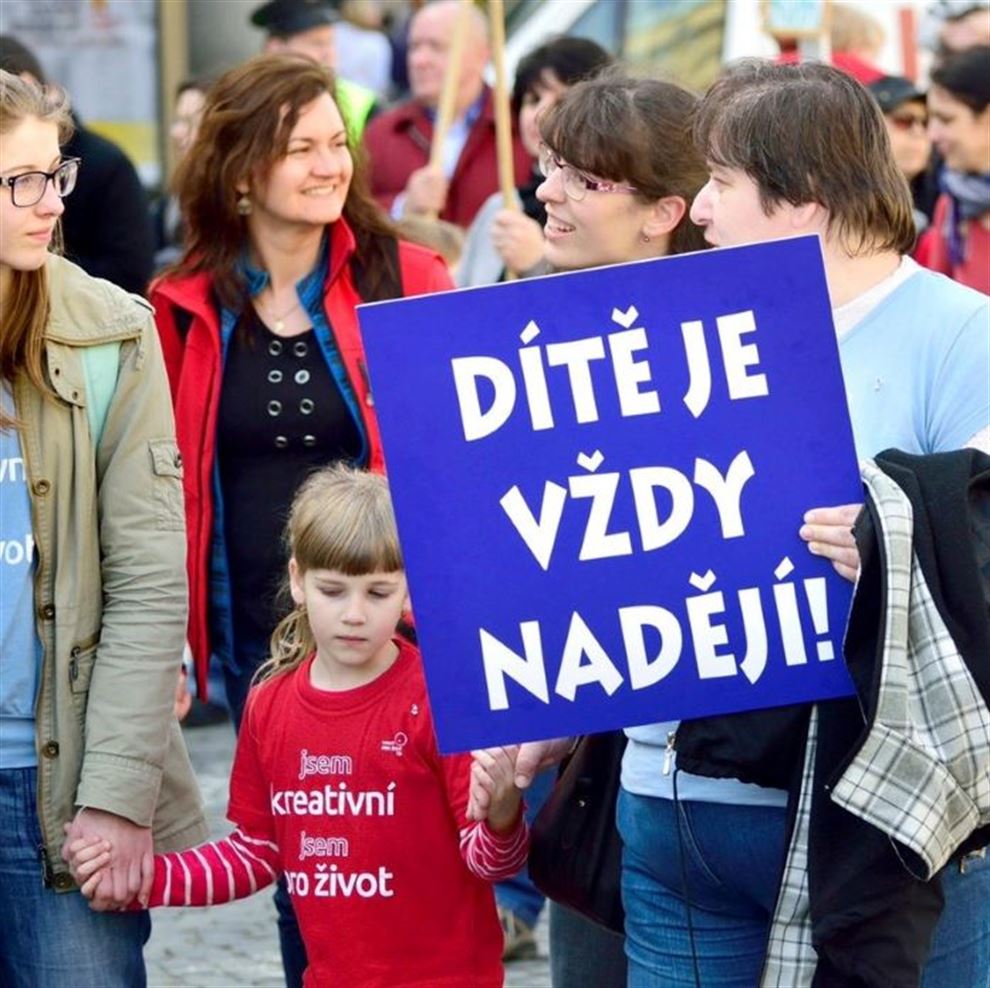 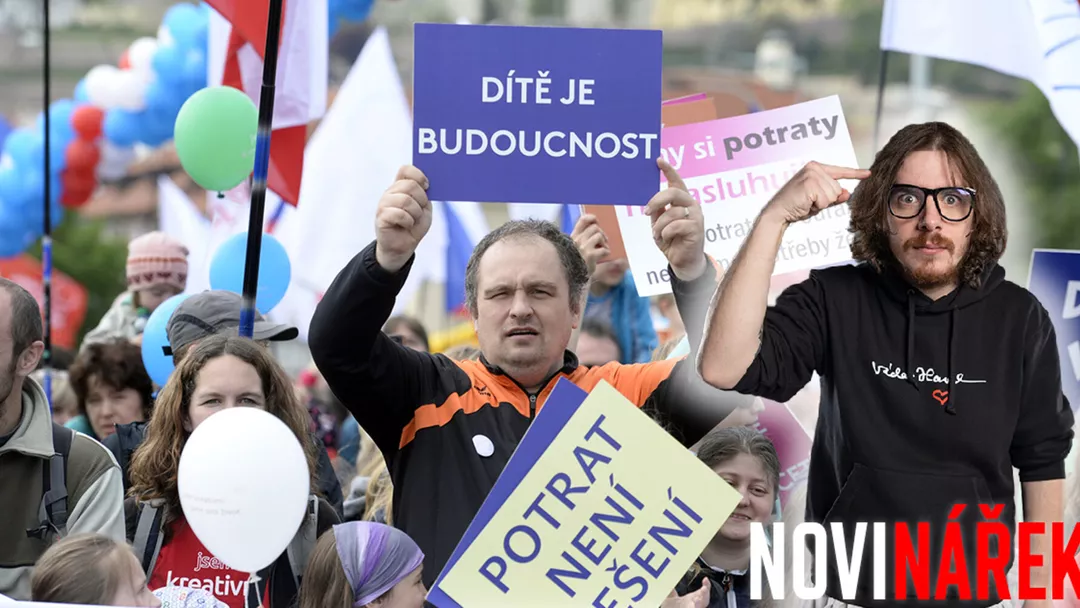 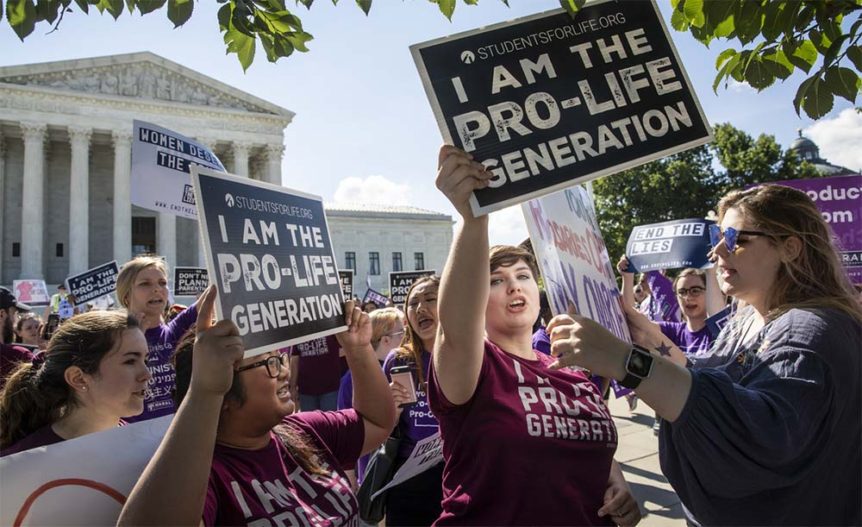 Jako agentura OSN je WHO financována systémem Organizace spojených národů skrze příspěvky členských států

Zároveň je financována nevládními organizacemi, jako jsou: 
Některé farmaceutické firmy - GLOBEX PHARMACEUTICALS LTD, Johnson & Johnson, Moderna a jiné
 Nadace Billa a Melindy Gatesových
 Rockefellerova nadace

Prevence nechtěného početí a podpora interrupcí
 WHO podporuje prevenci před nechtěným početím (antikoncepci) a legalizaci   umělých potratů - Proti podpoře interrupcí protestovaly organizace a osobnosti sympatizující s hnutím Pro-life
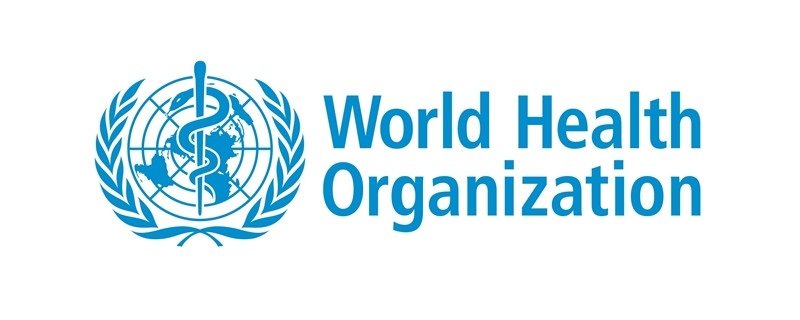 Seznam použitých zdrojů:
wikipedia.cz
wikipedia.com
seznamzpravy.cz
idnes.cz
ct24.ceskatelevize.cz
novinky.cz
who.int
portal.rozhlas.cz
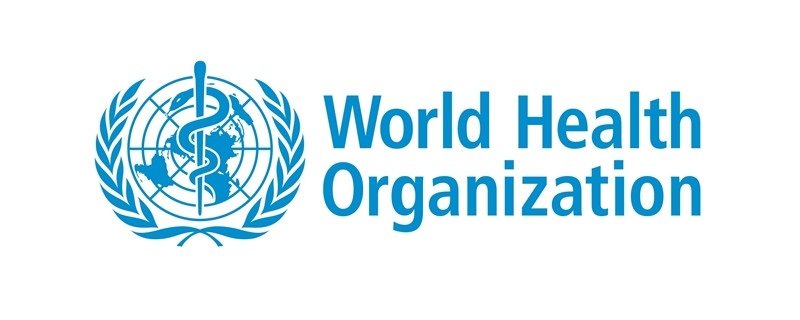 DĚKUJEME ZA POZORNOST ;)